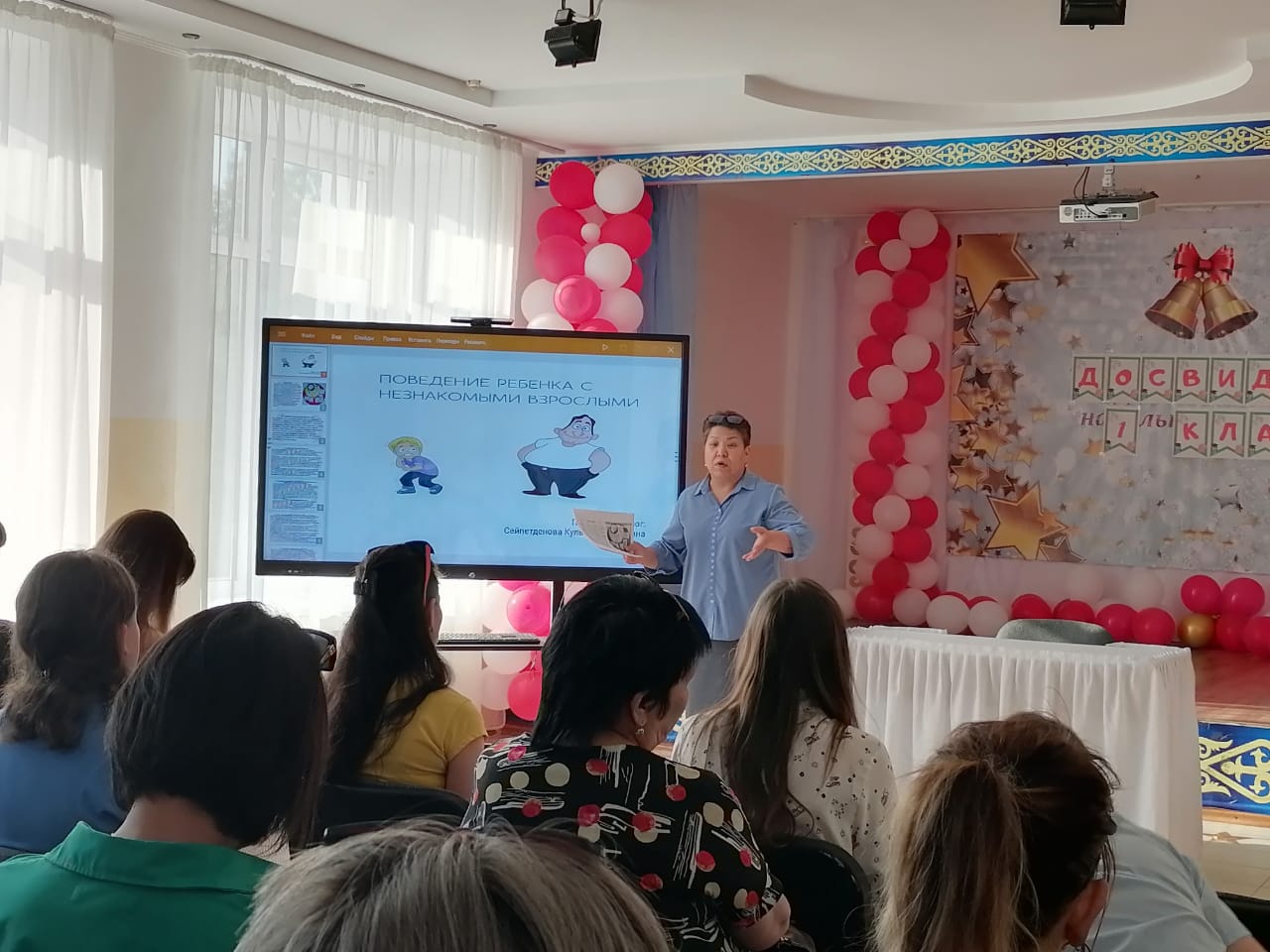 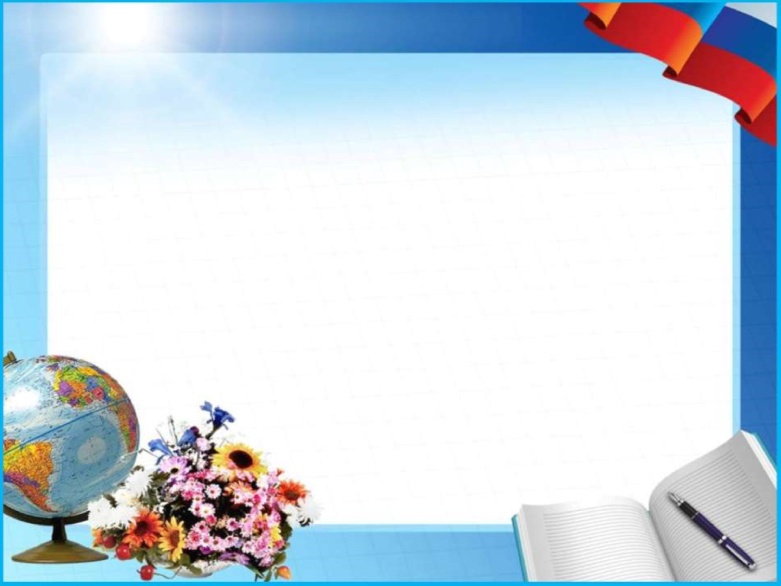 "Поведение ребенка с незнакомыми 
взрослыми» - выступление на родительском собрание.
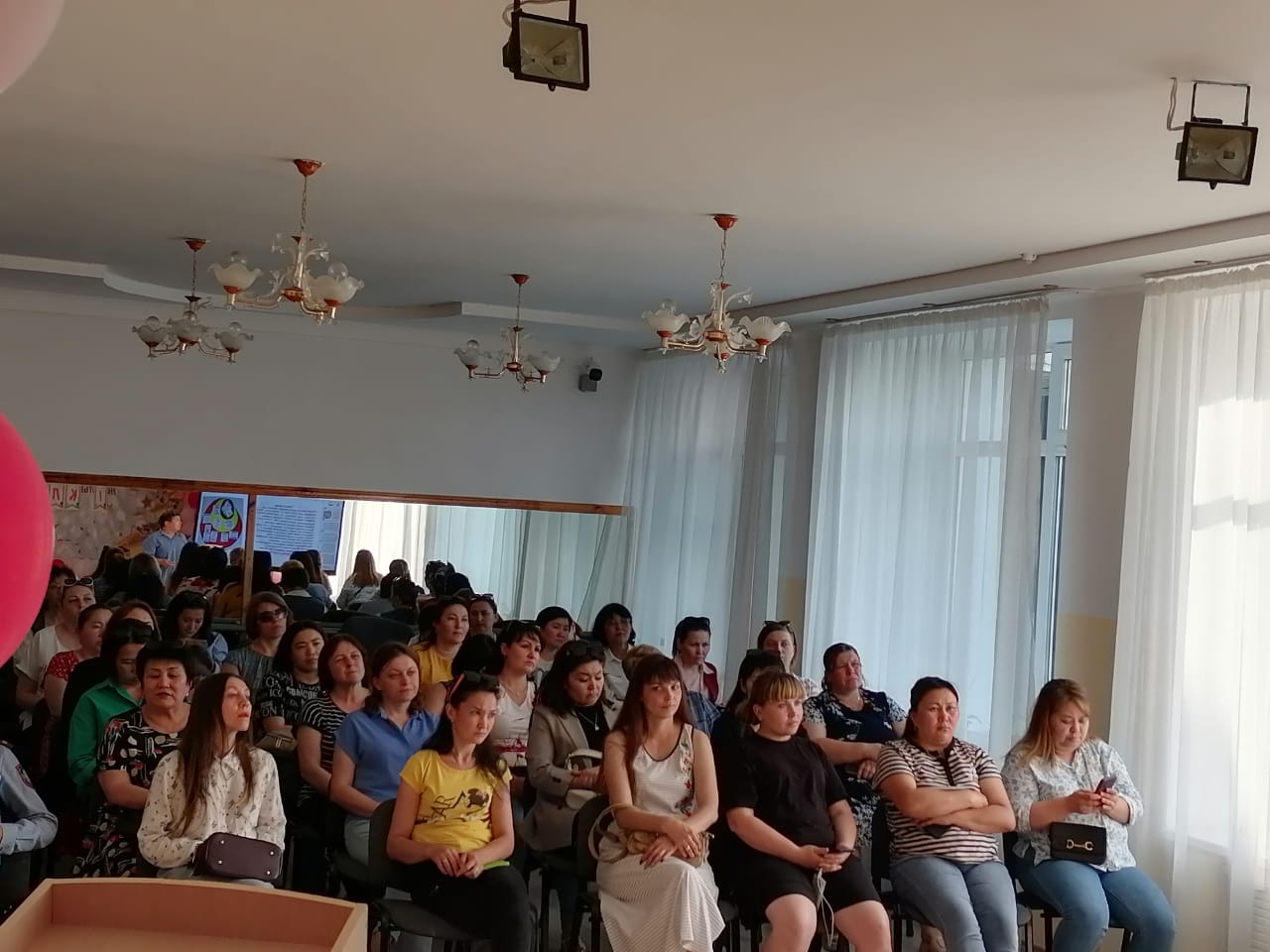 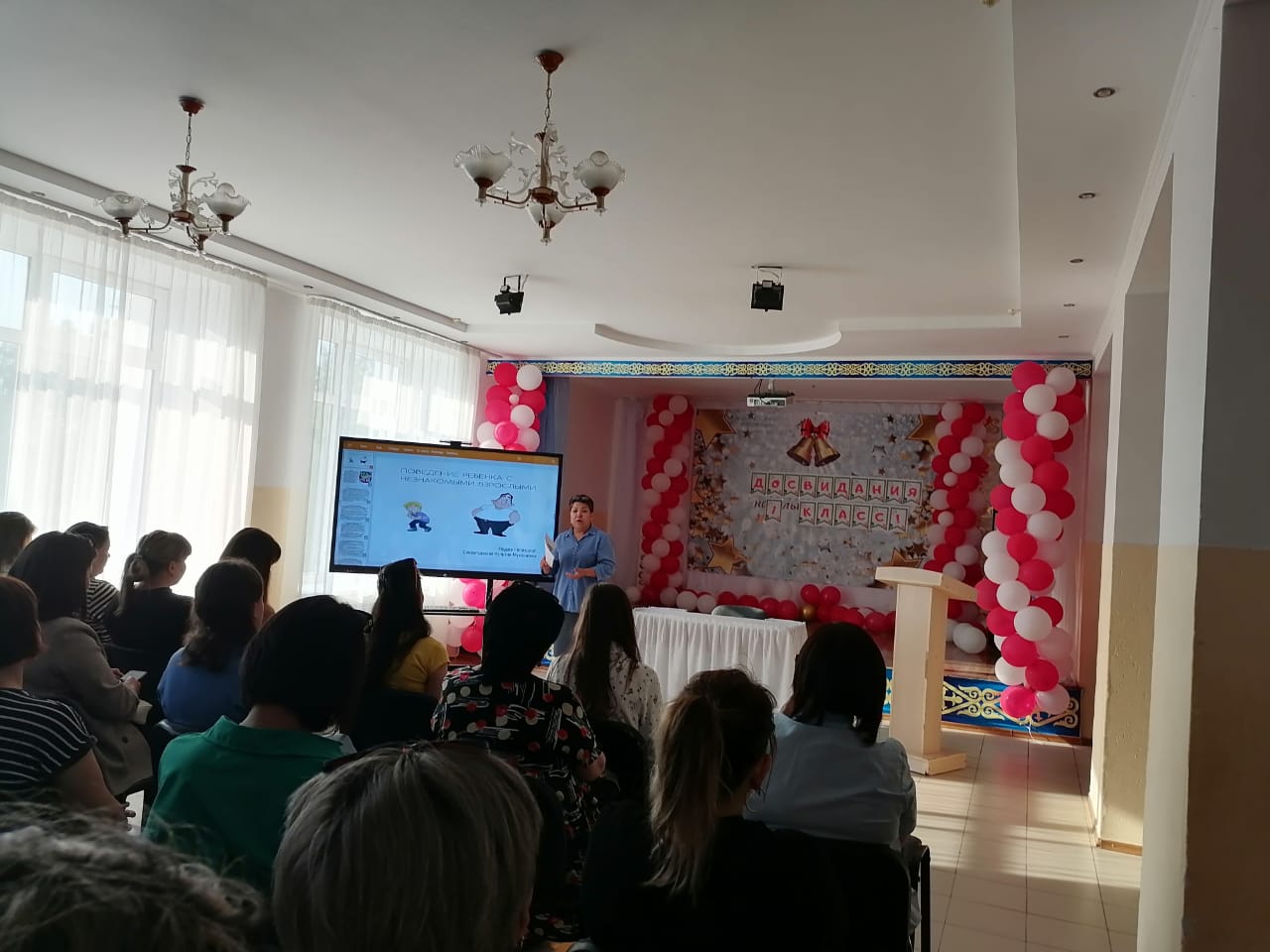 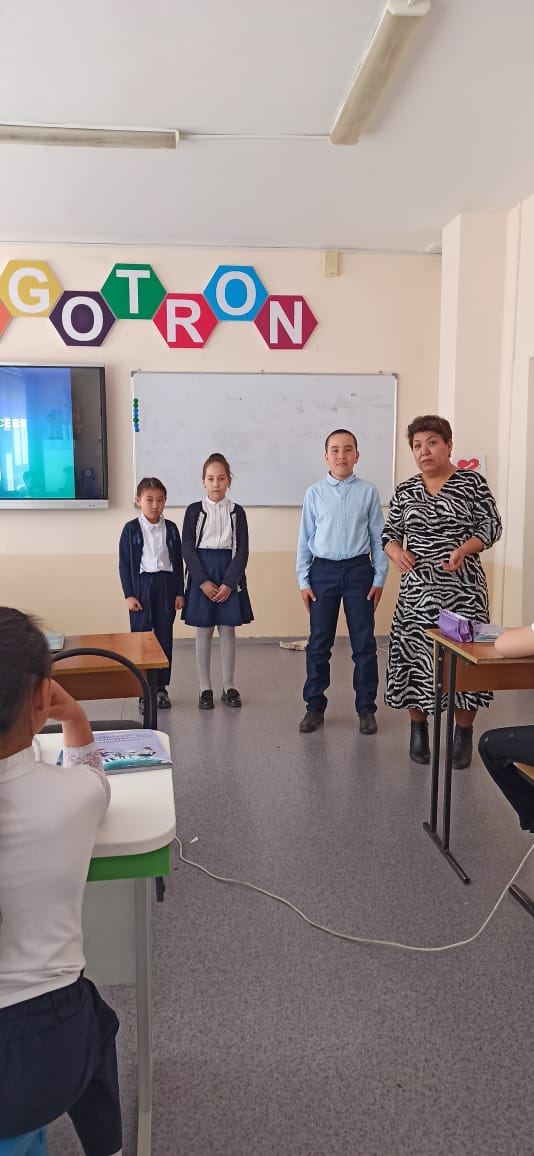 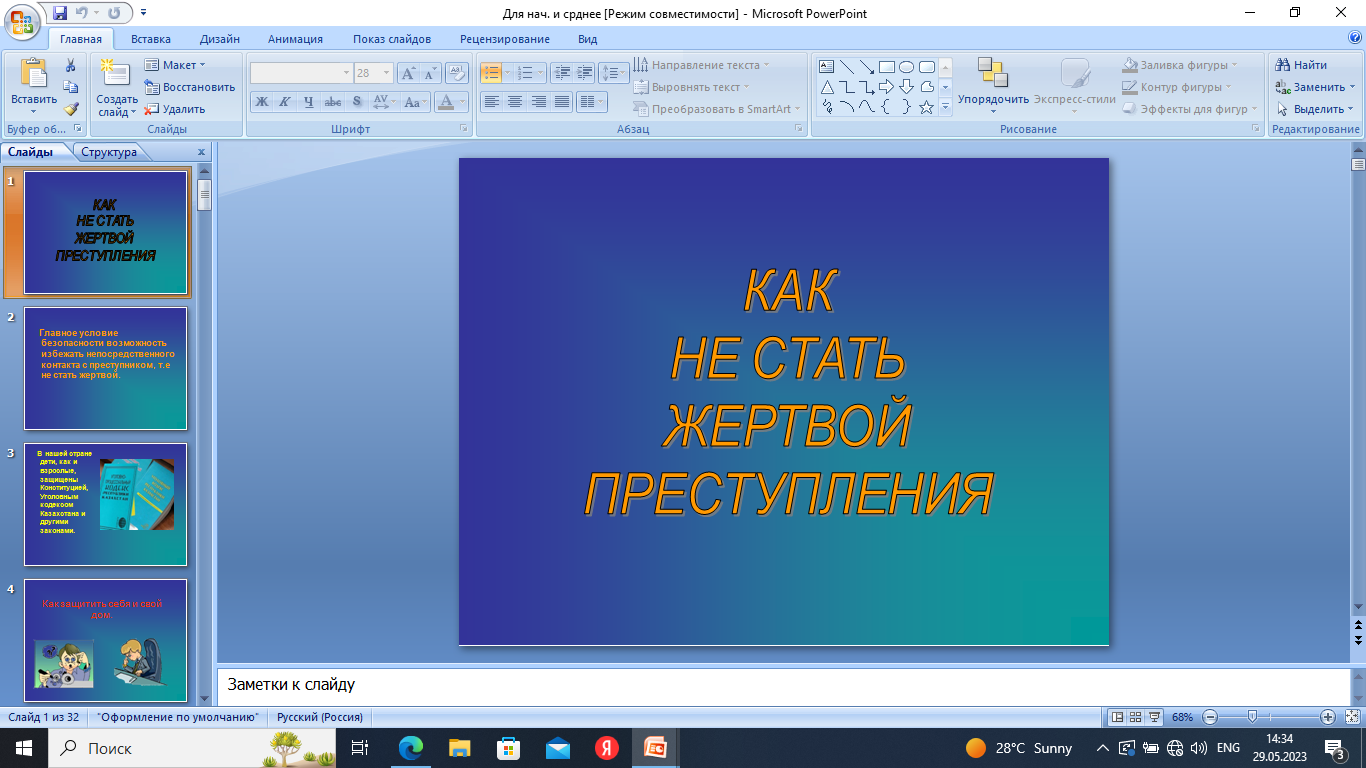 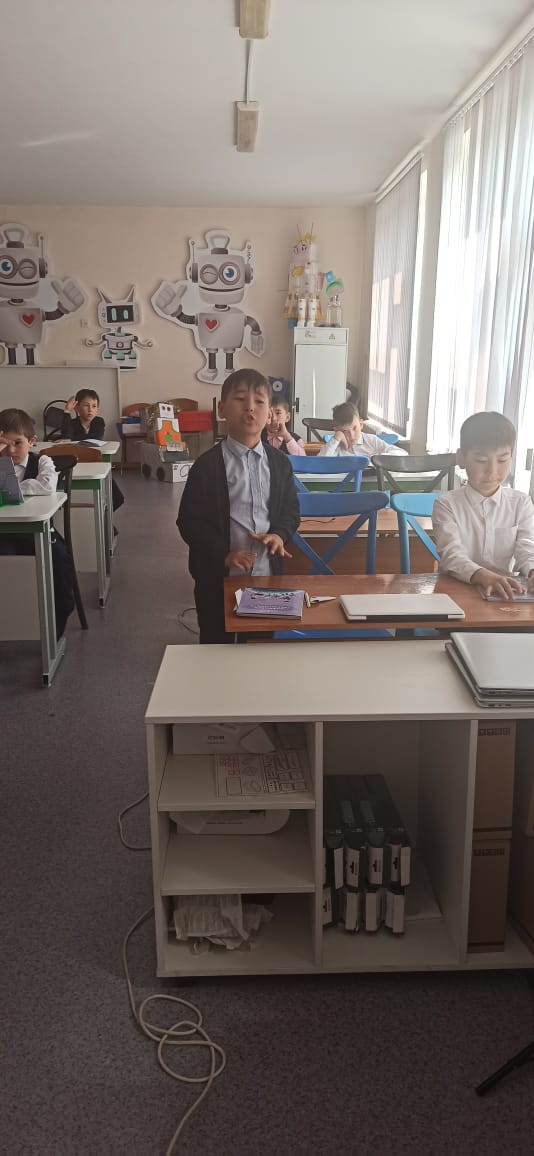 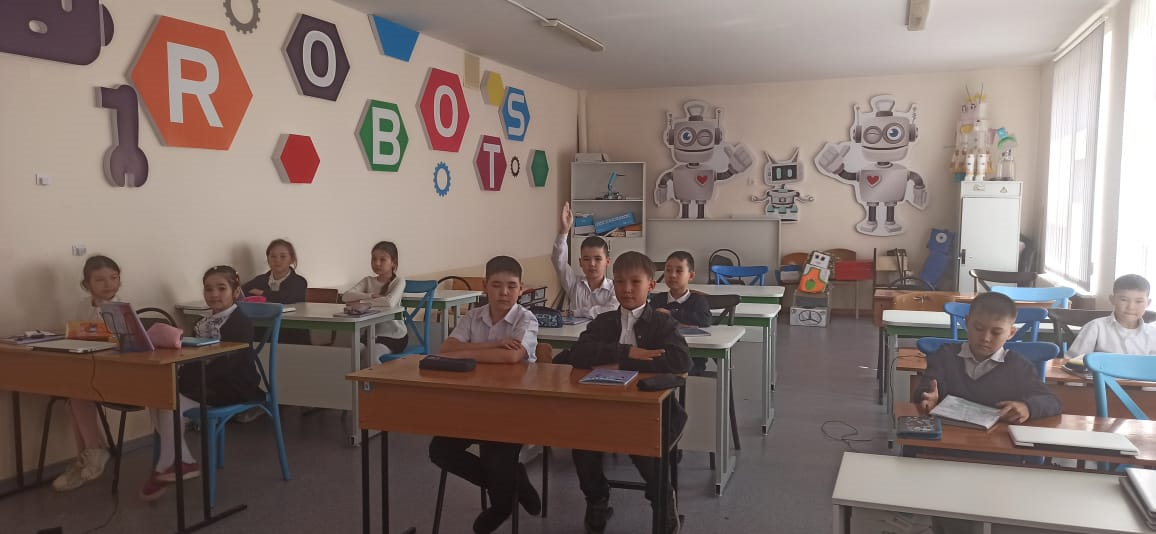 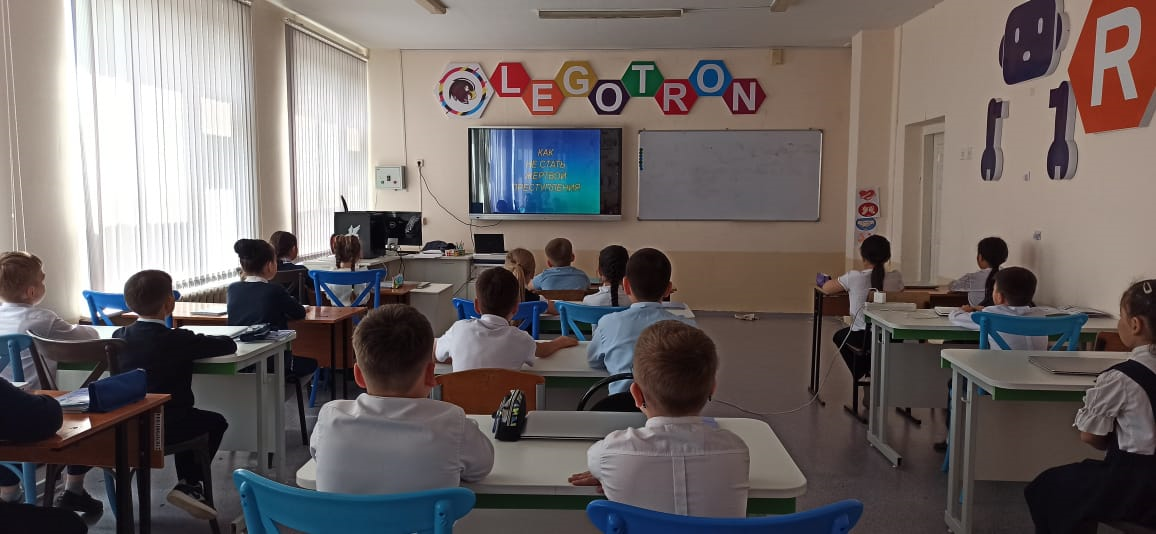 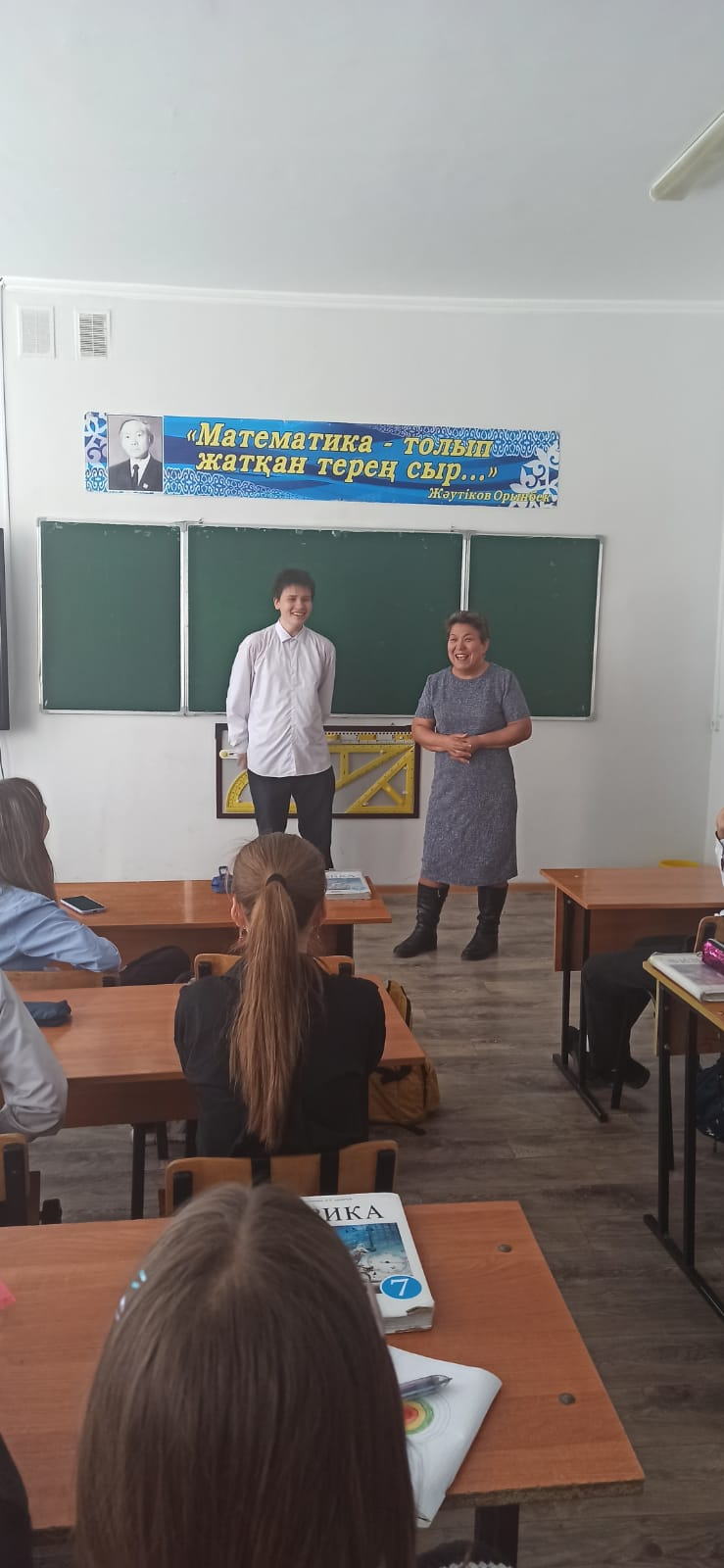 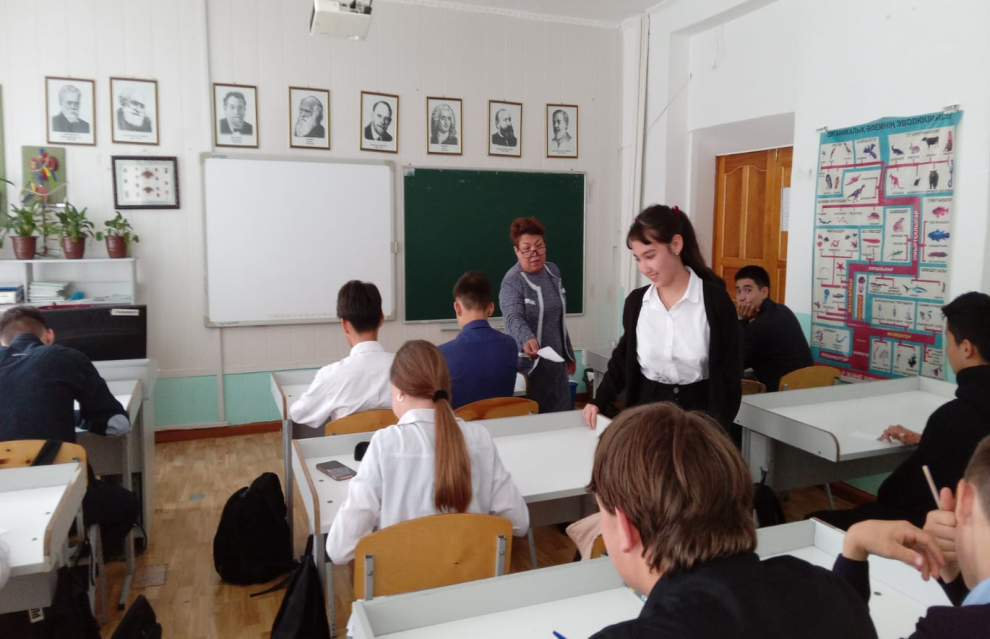 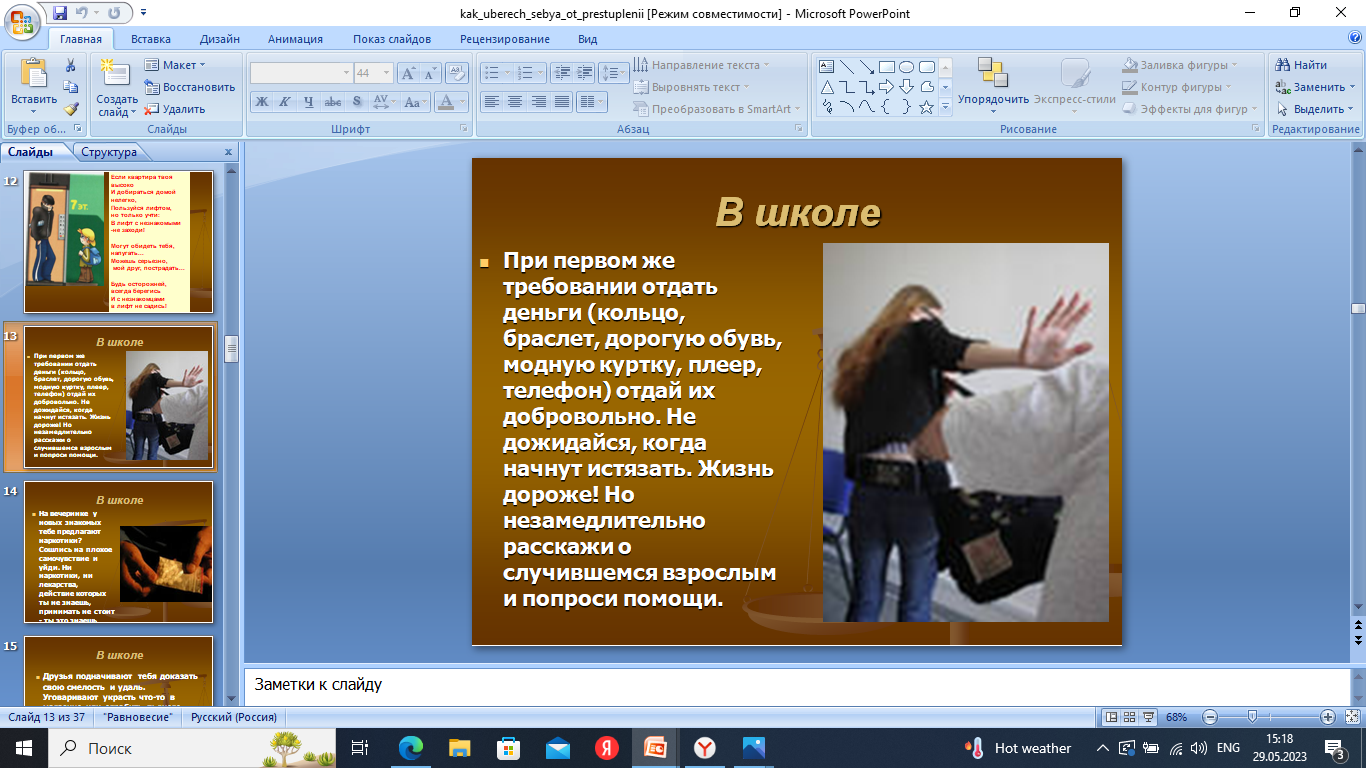 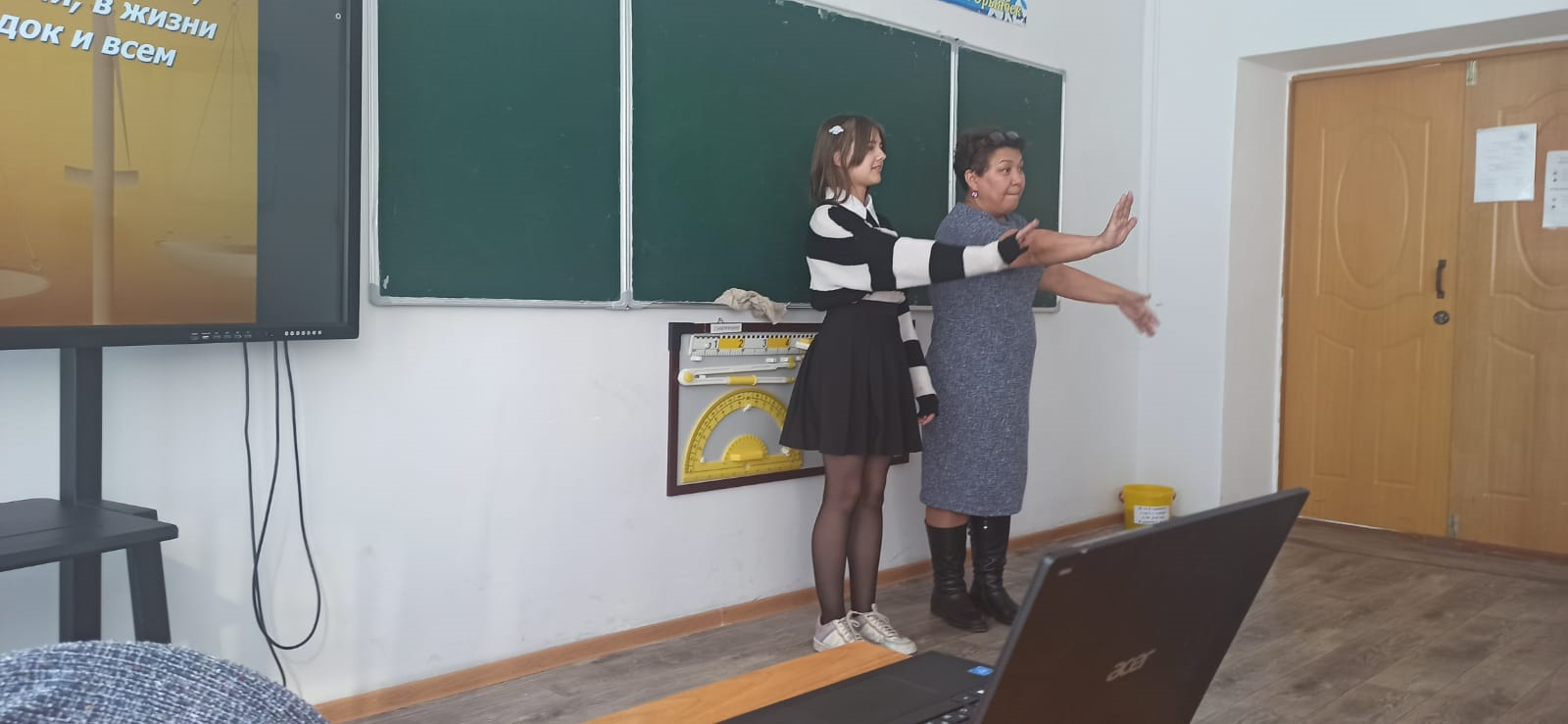 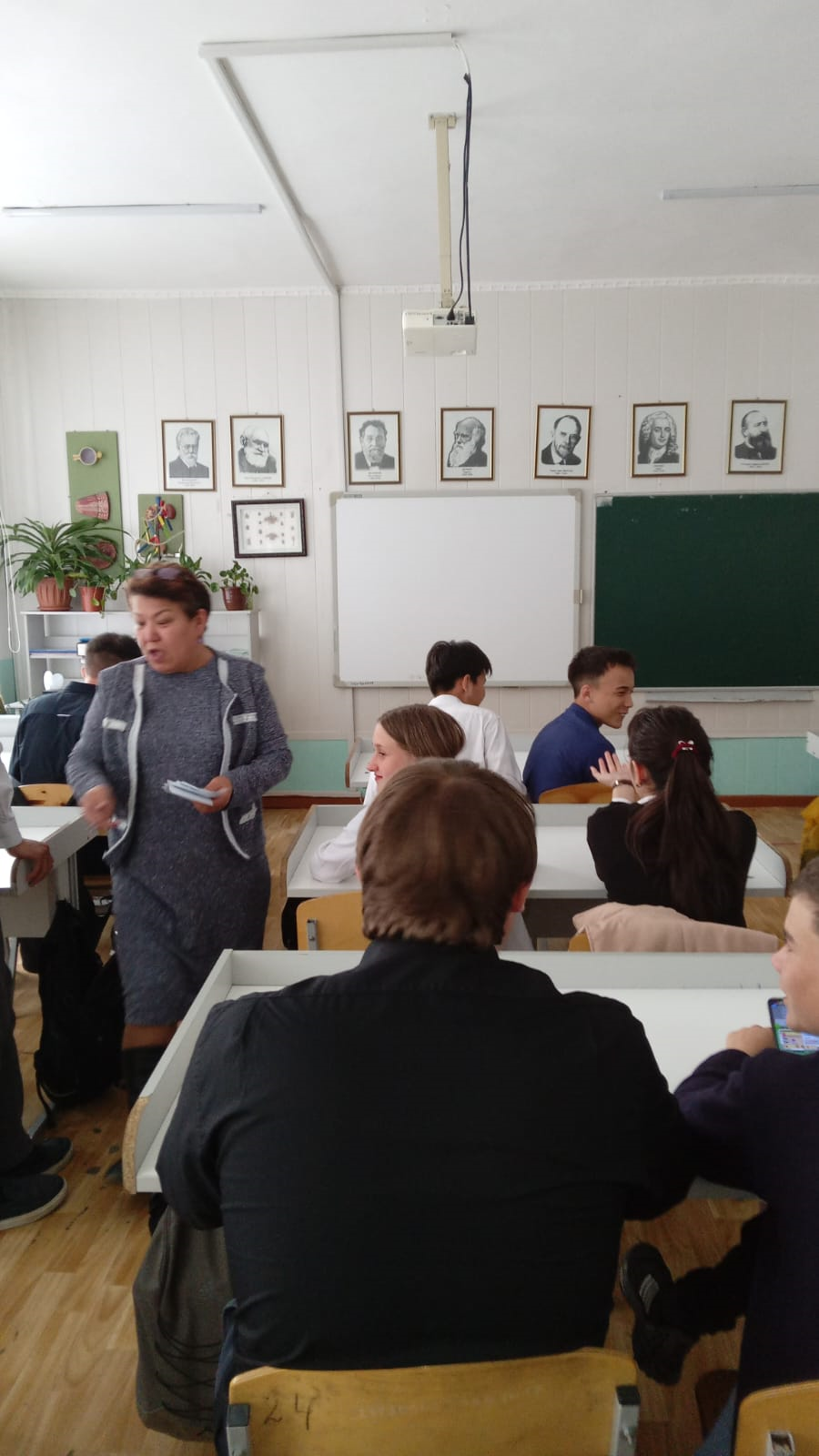 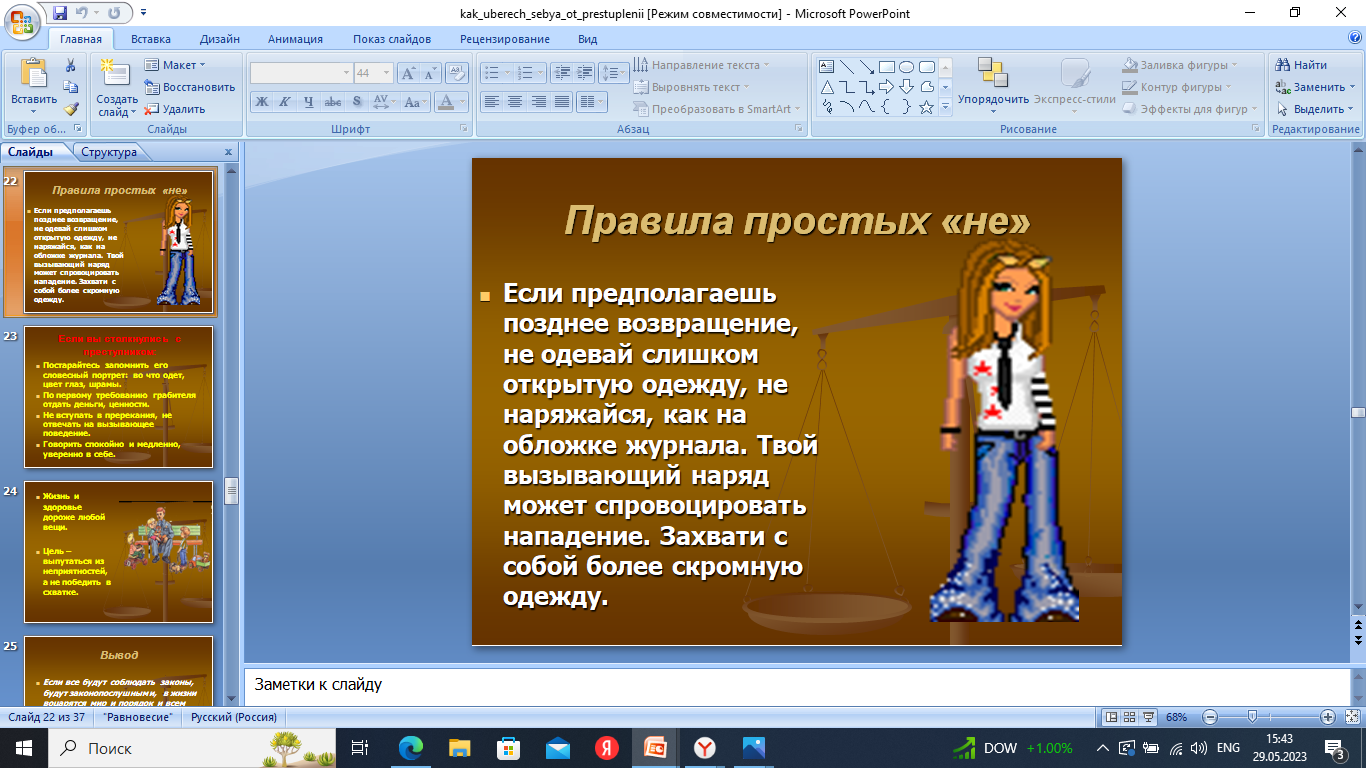 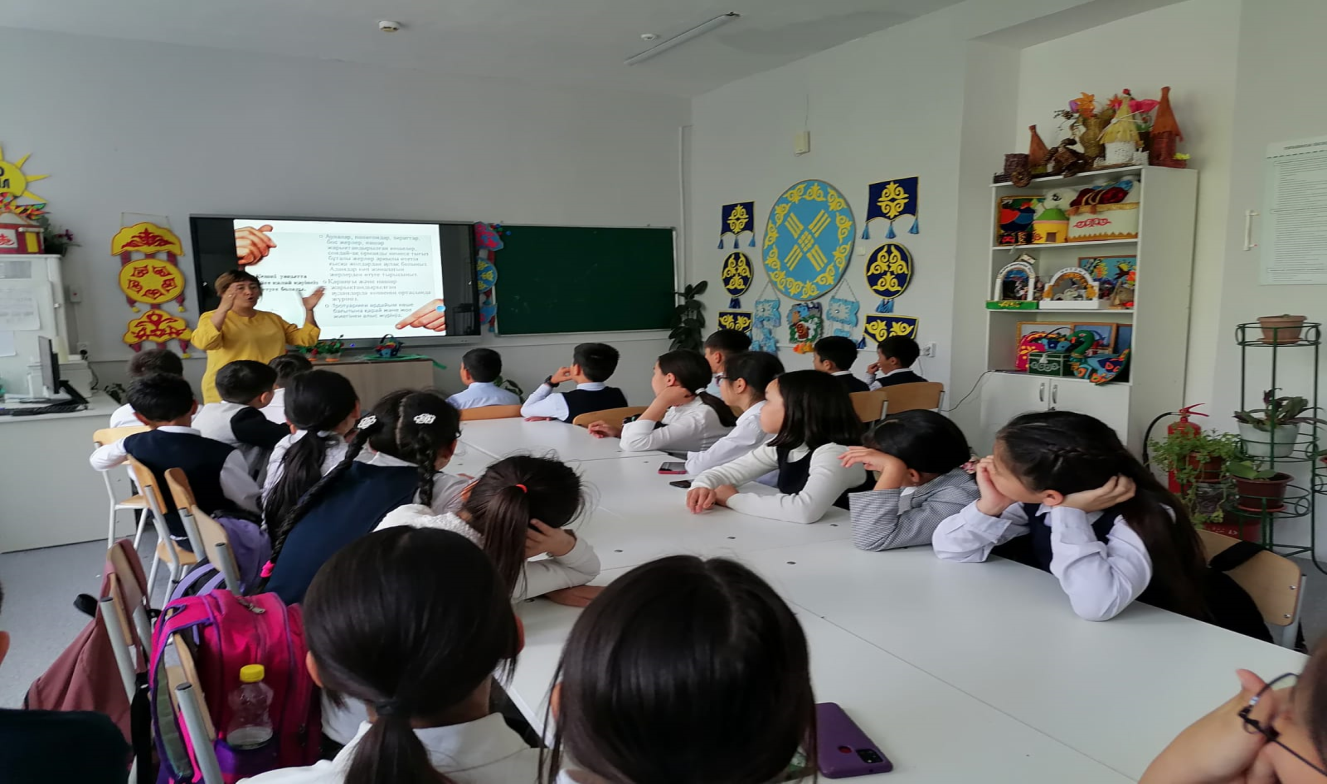 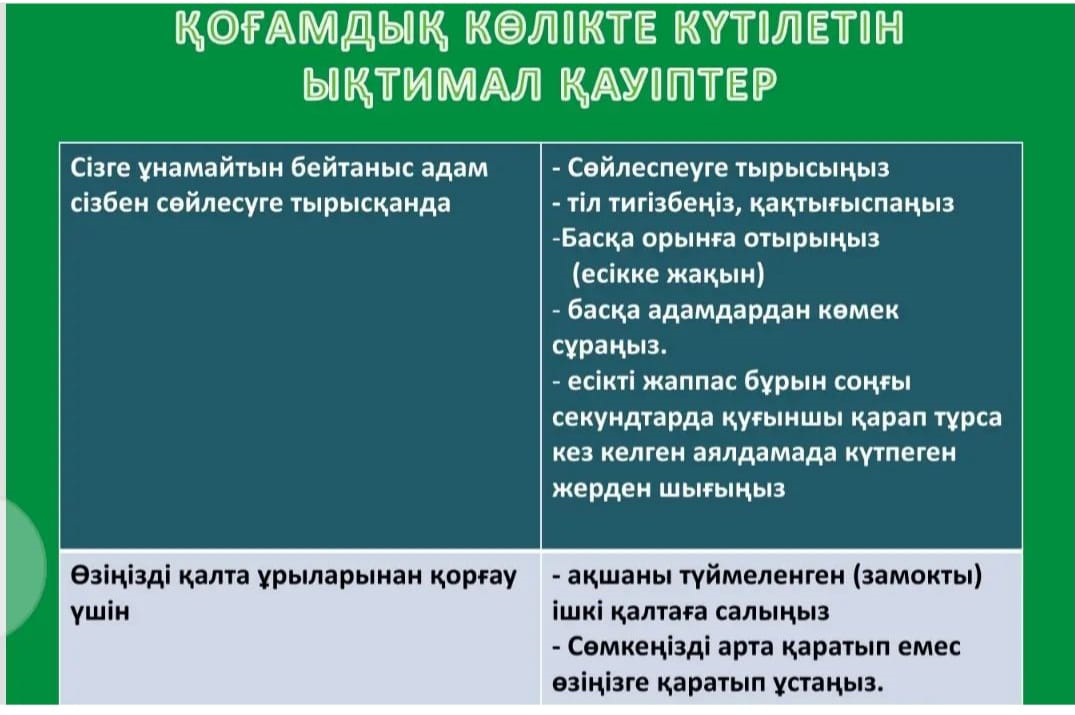 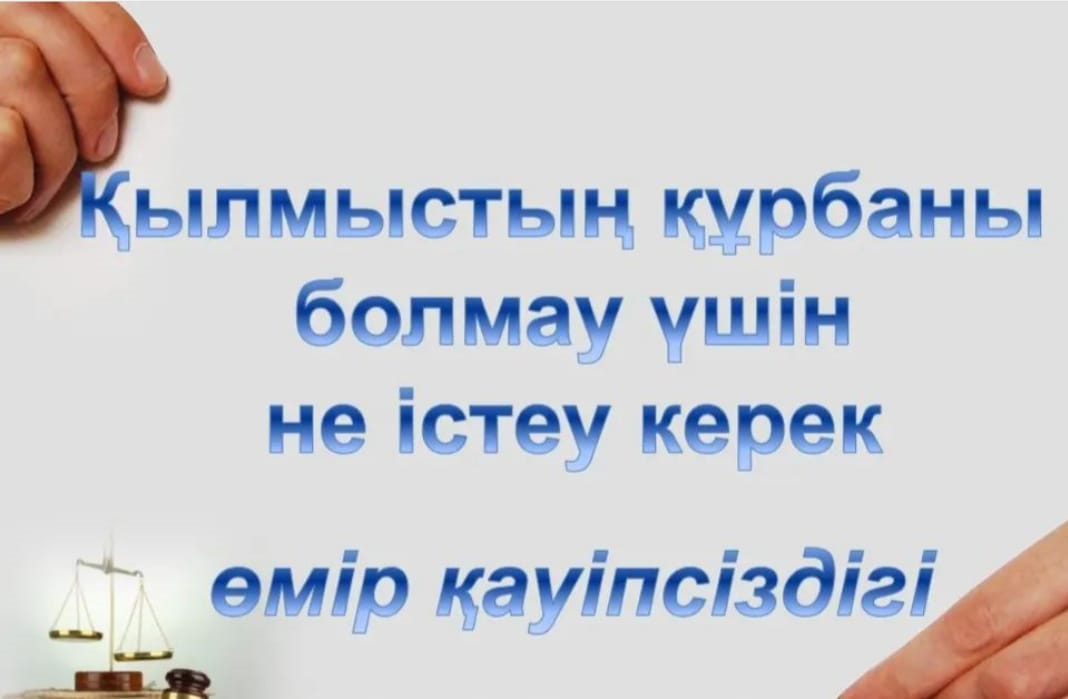 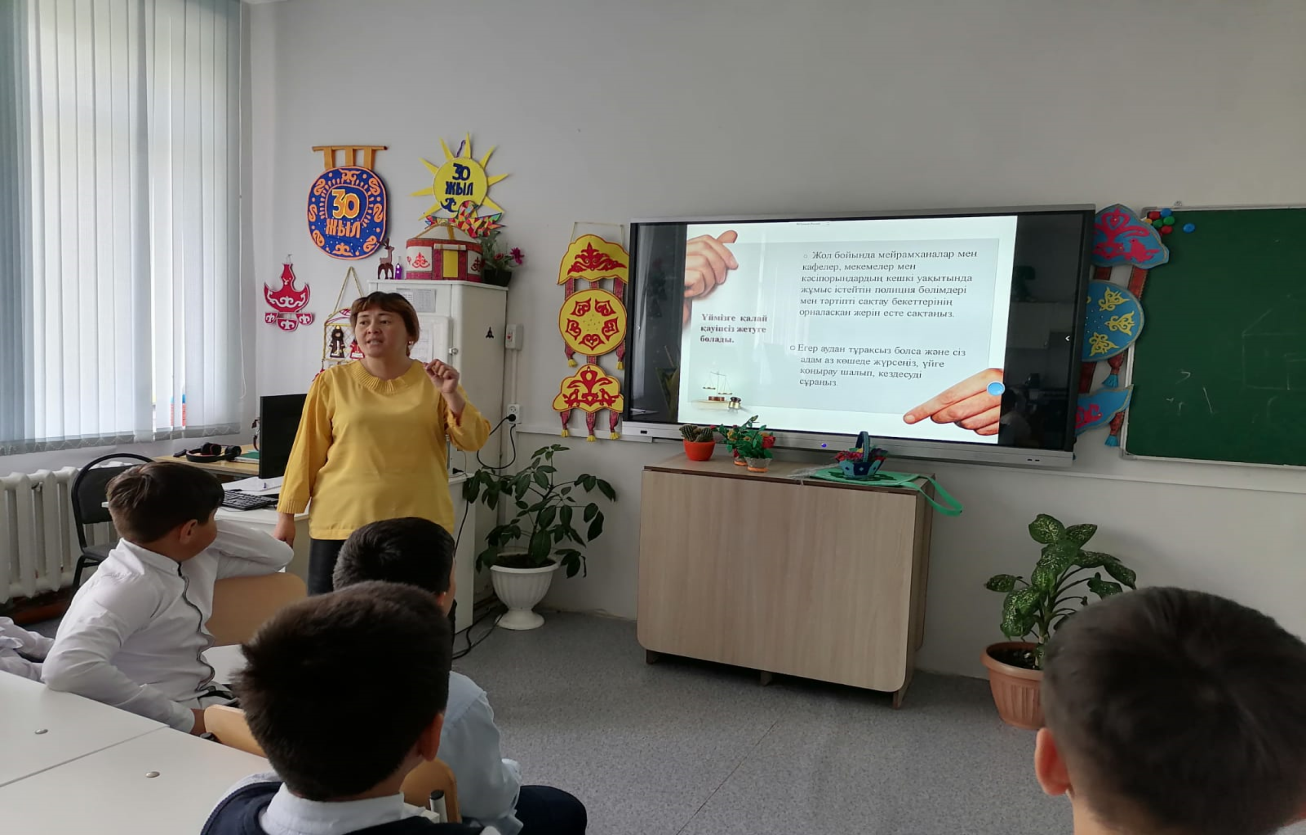